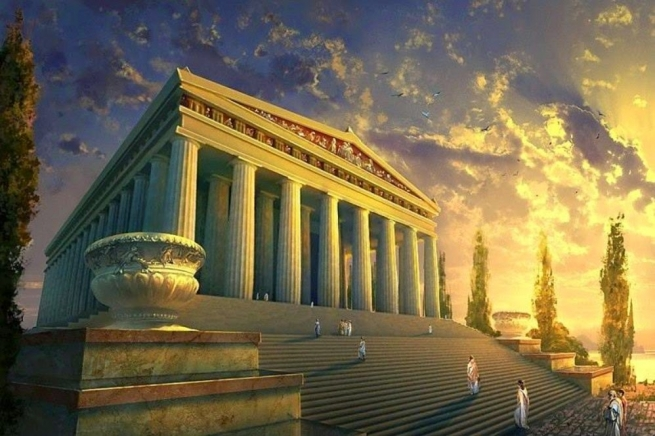 Міфи Давньої Греції
Грeцiя – крaїнa мiфiв i лeгeнд
2.	Міфи Стародавньої Греції.
    3.	Особливості міфології о. Кіпр.
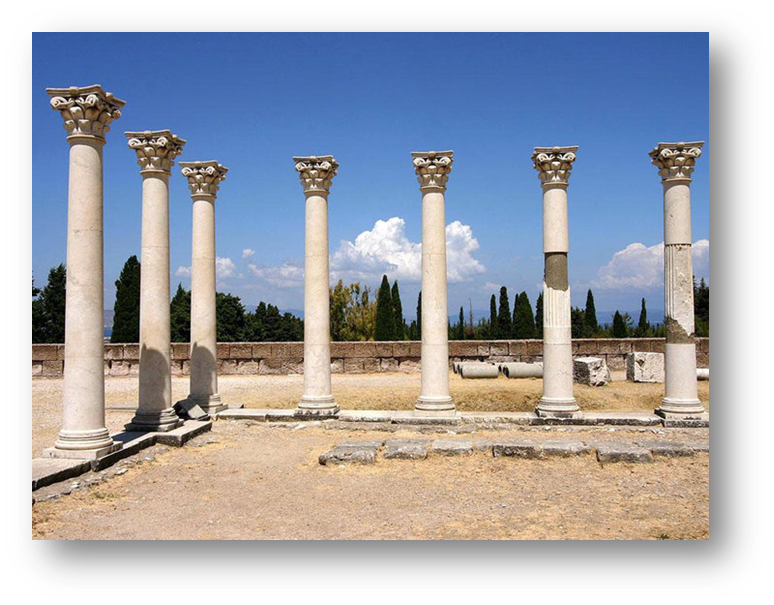 Нашу подорож
в світі міфів
ми почнемо із Стародавньої Греції
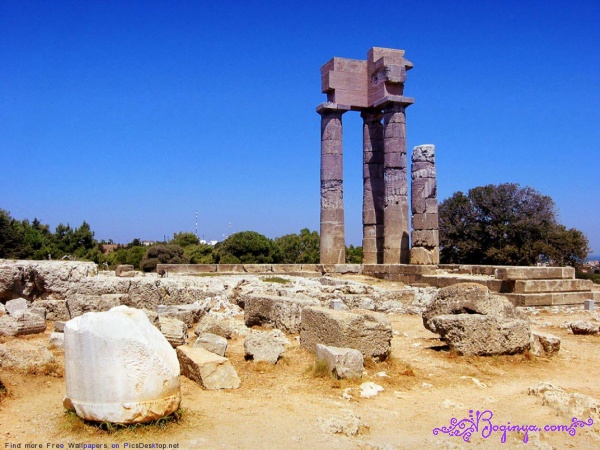 Благодатна земля Стародавньої Греції подарувала світові народ з надзвичайно яскравою уявоюі великим талантом, які знайшли своє відображення в міфології.
Стародавні греки були діяльним, енергійним народом, який не боявся пізнати реальний світ.
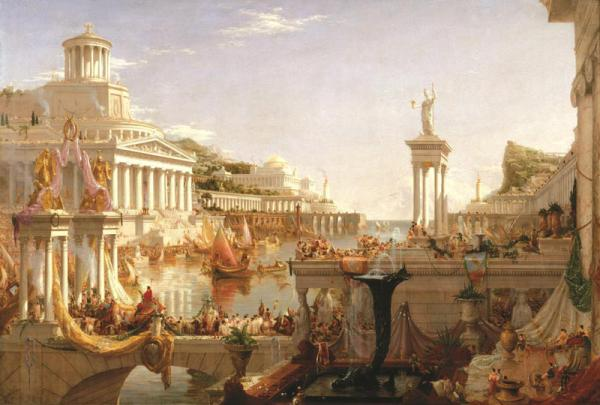 Створення міфів було першим кроком людини до творчості і пізнання самого себе.
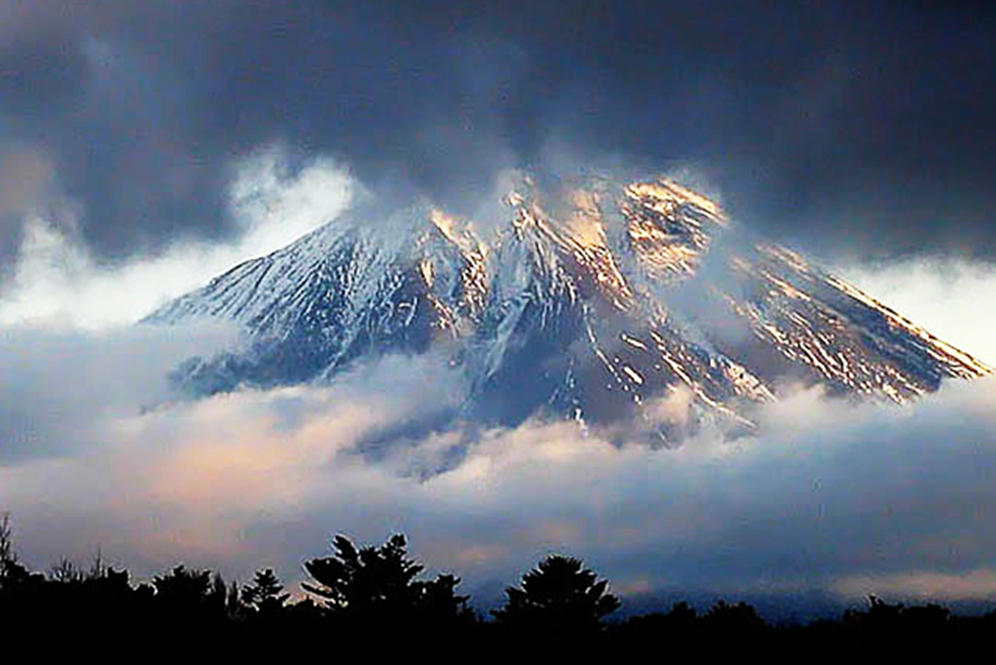 Стародавні греки вірили, що весь світ виник з неозорого Хаосу -
темної сяючою безодні.
За їхніми уявленнями, правили світом боги, які жили на горі Олімп.
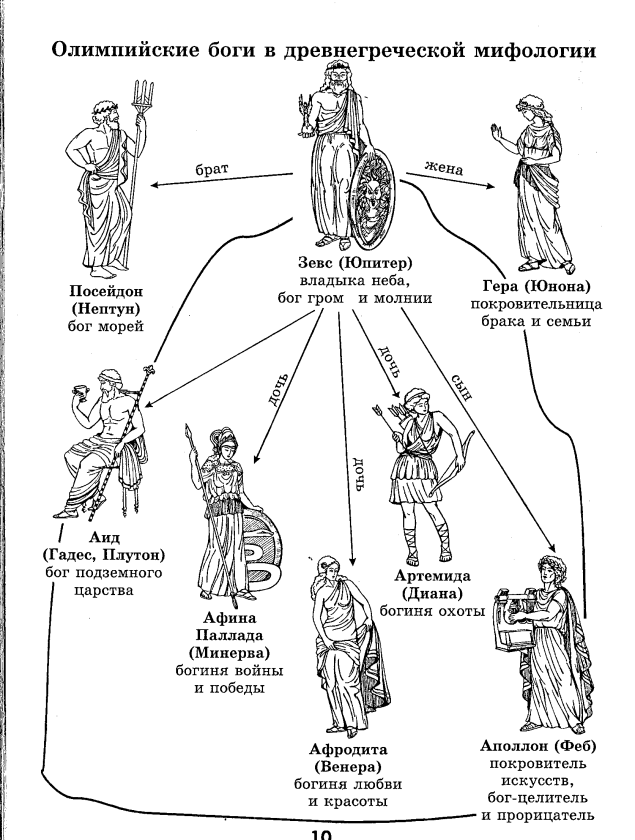 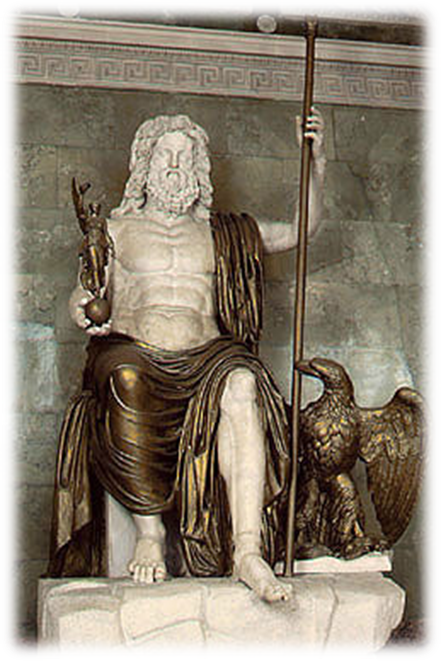 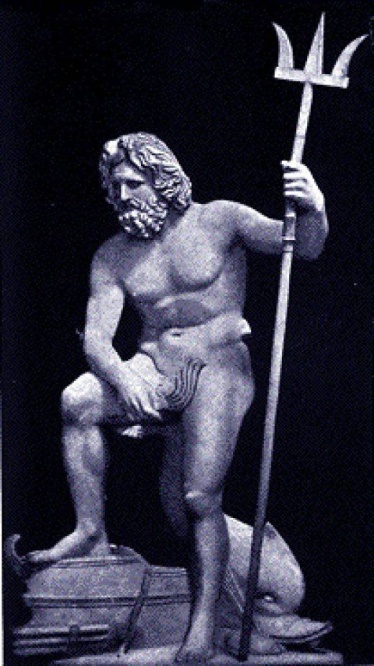 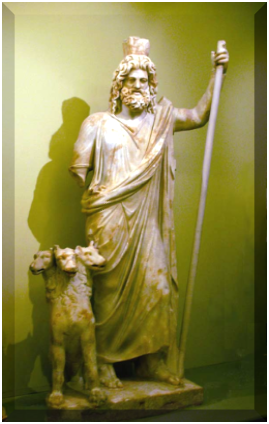 Підземним царством правил бог Аїд
Всі моря були віддані богу Посейдону
Зевс - бог неба, грому і блискавок, відає усім світом
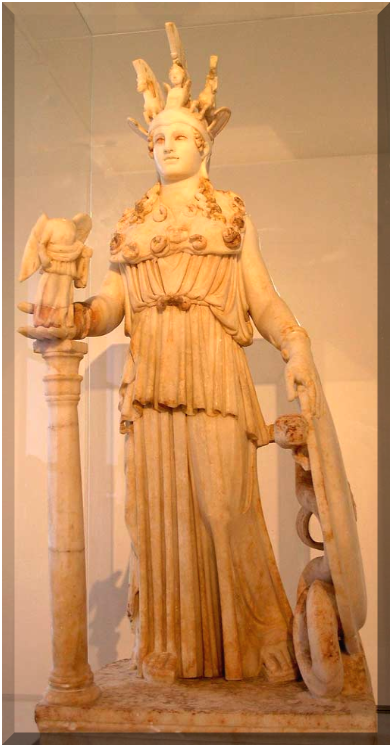 Гера - дружина Зевса, покровителька шлюбу
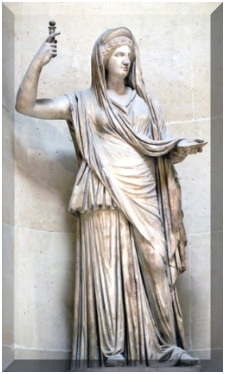 Афіна - богиня мудрості і справедливої ​​війни
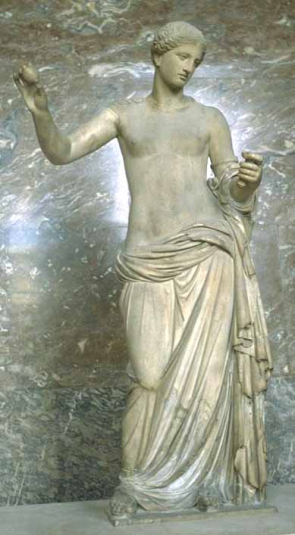 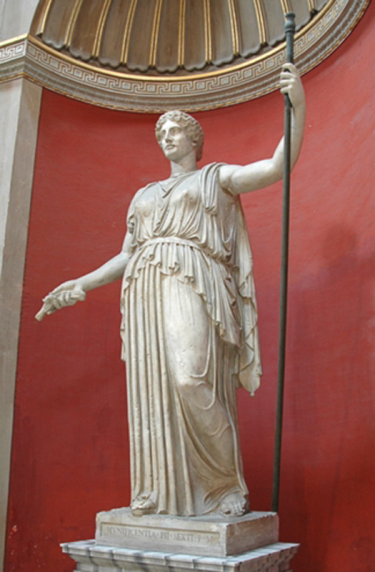 Афродіта - богиня краси і любові
Деметра - богиня родючості та землеробства
Гефест - бог вогню і ковальського ремесла
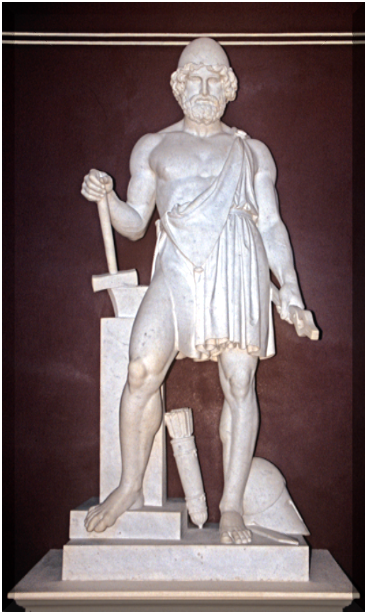 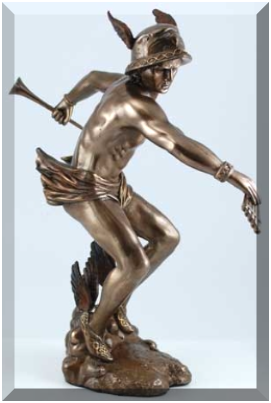 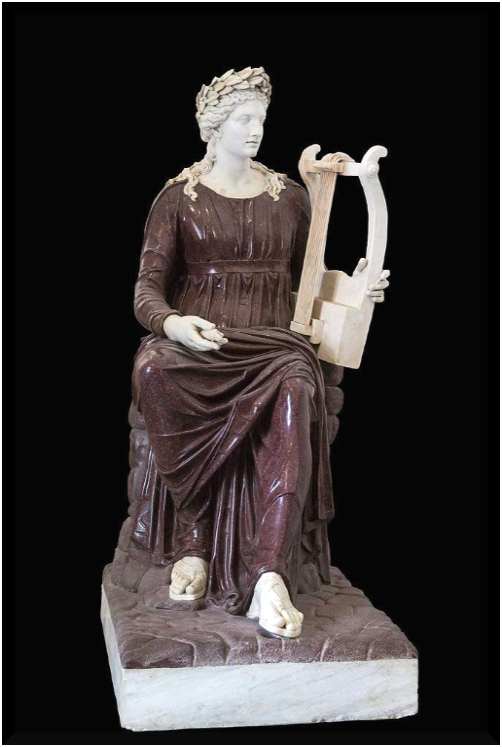 Гермес - покровитель мандрівників, торговців і шахраїв
Аполлон - покровитель наук і мистецтв
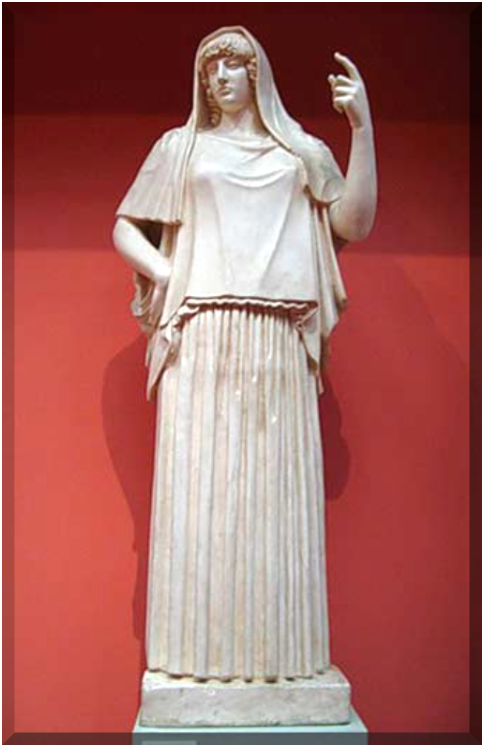 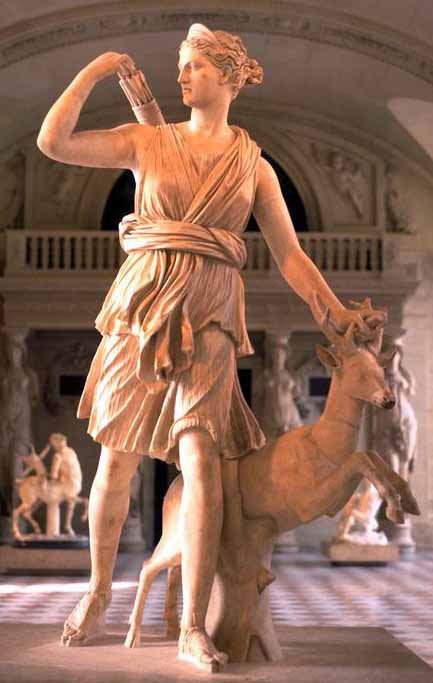 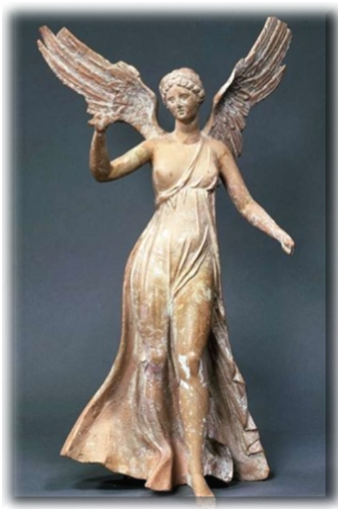 Гестія  - богиня-покровителька домашнього вогнища, сімейних і громадських зв'язків
Артеміда - богиня полювання
Ніка - богиня, що уособлює перемогу
Світ давньогрецьких міфів населений не тільки богами.





Важливу роль в ньому відіграють герої, які роблять найрізноманітніші подвиги.
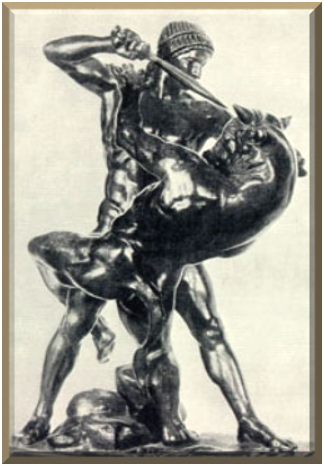 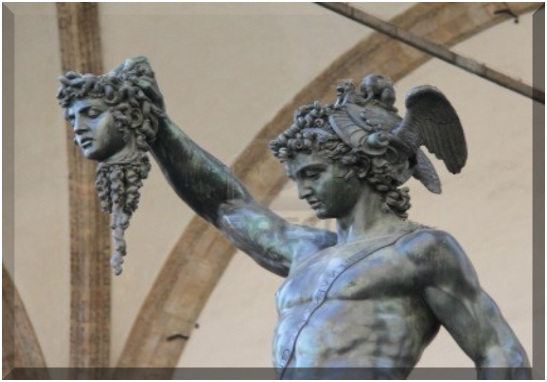 Персей
Тесей
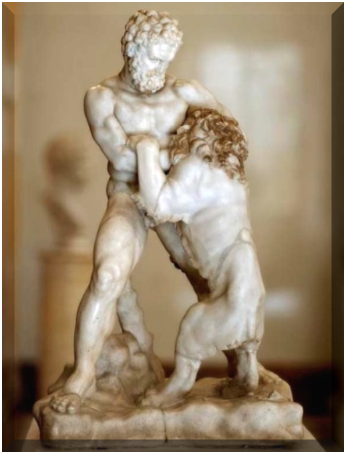 Геракл
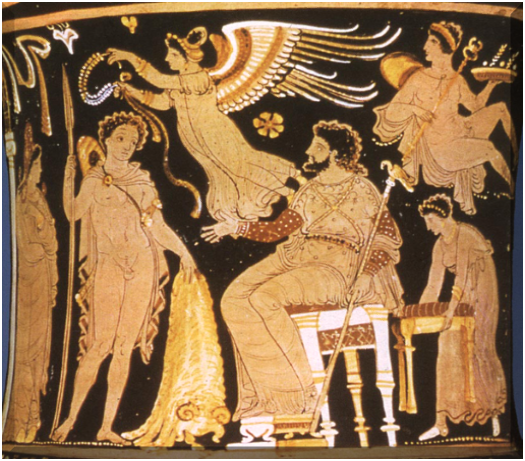 Ясон
Фантастичні істоти
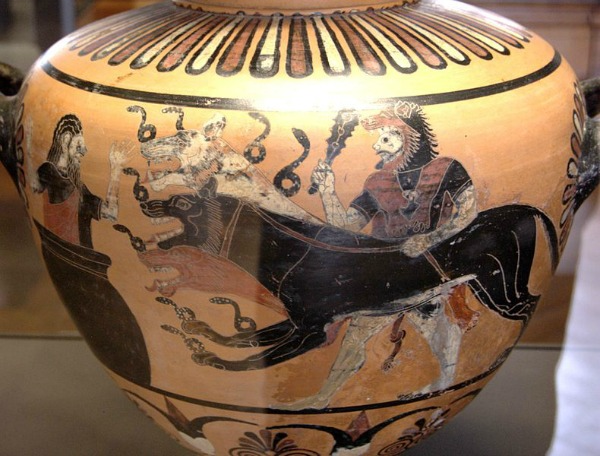 Кербер
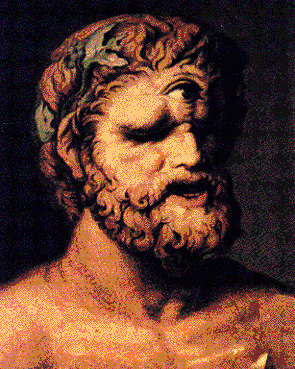 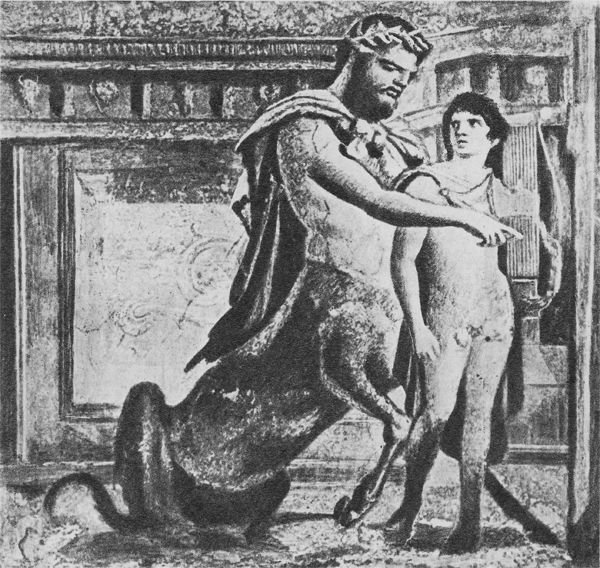 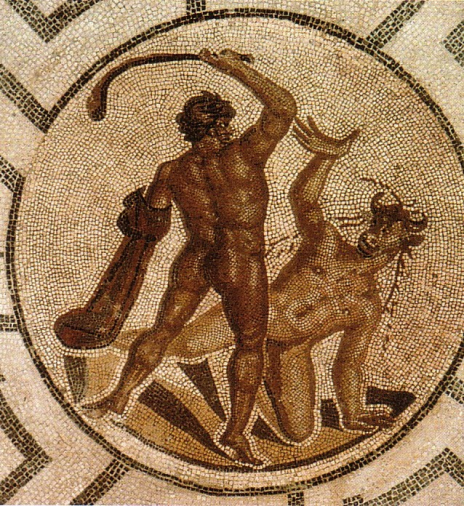 Мінотавр
Циклоп
Кентавр
Олімп
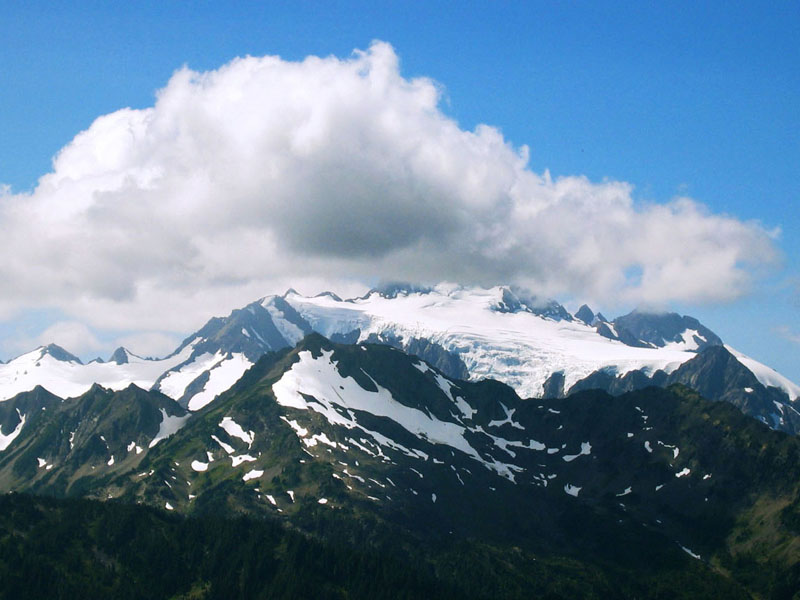 Акрополь
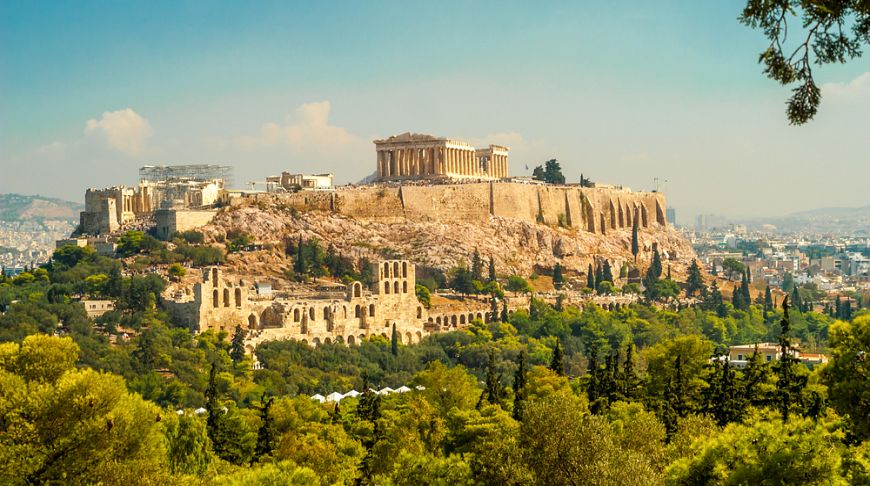 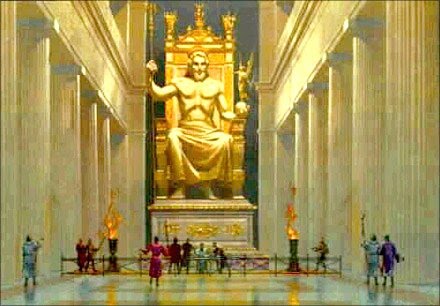 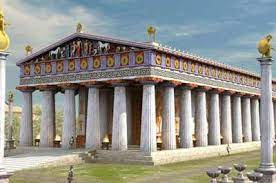 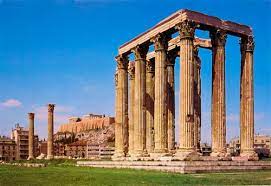 Храм Зевса 
Олімпійського
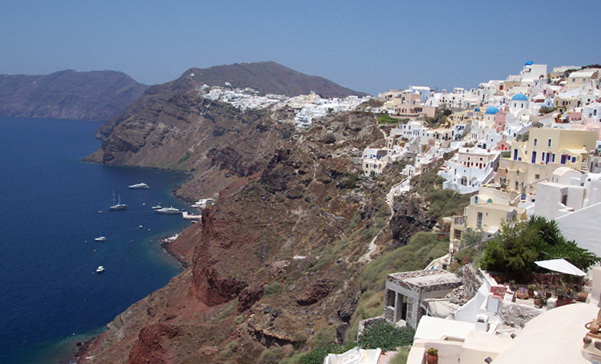 Острів Кріт
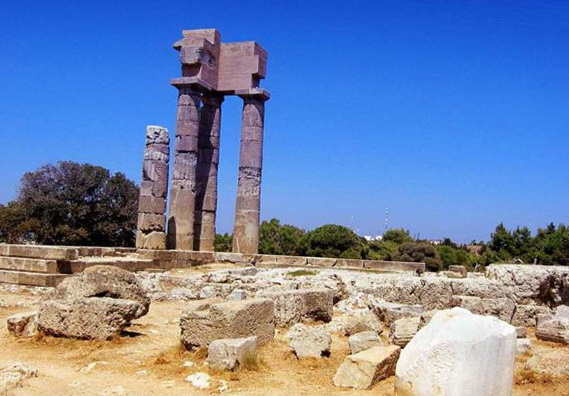 Острів Родос
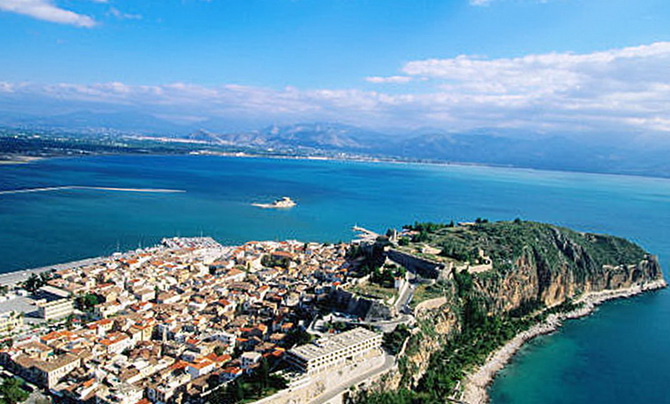 Пiвocтрiв Пeлoпoнec
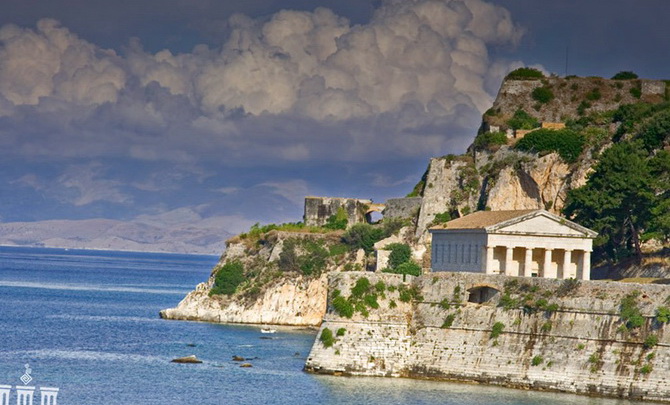 Острів Корфу
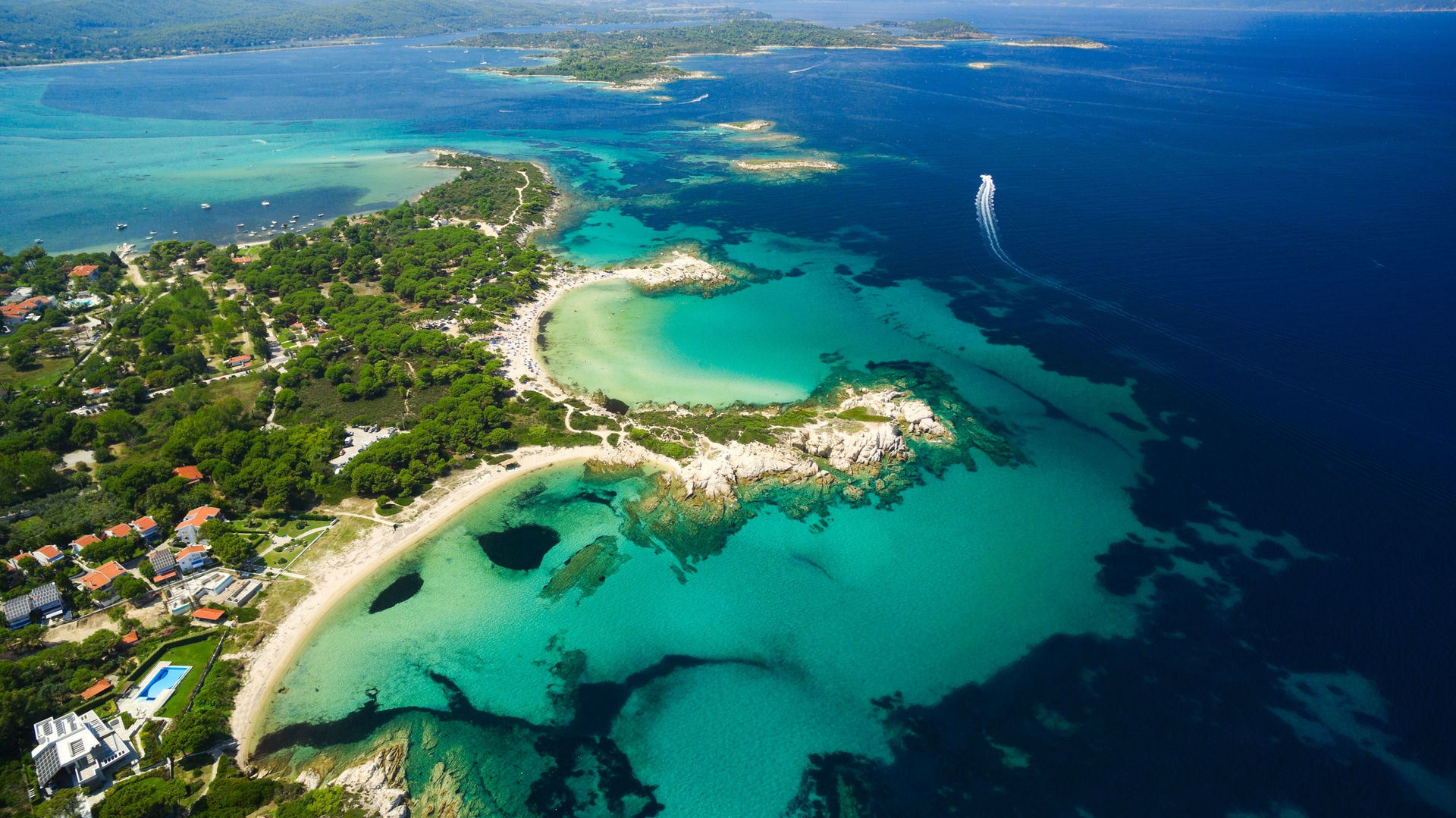 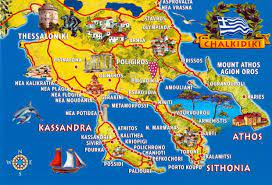 Пiвocтрiв Хaлкiдiкi
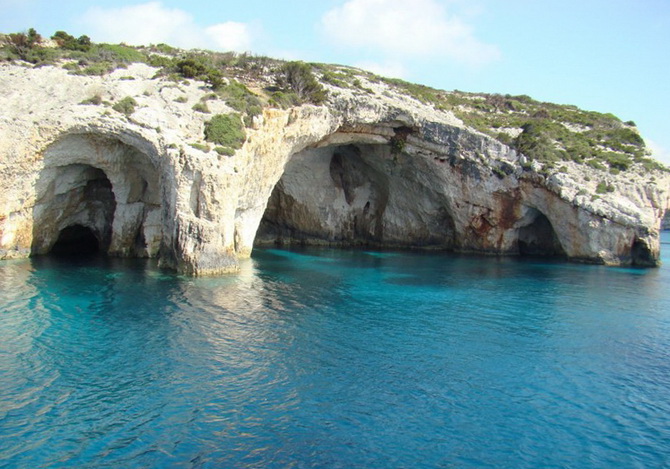 Закінтос
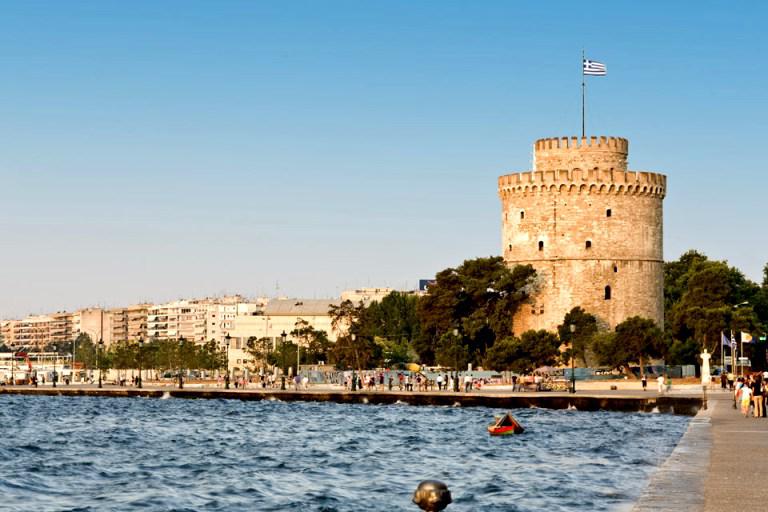 Сaлoнiки
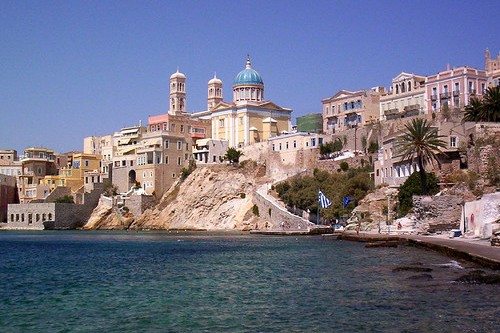 Сірос
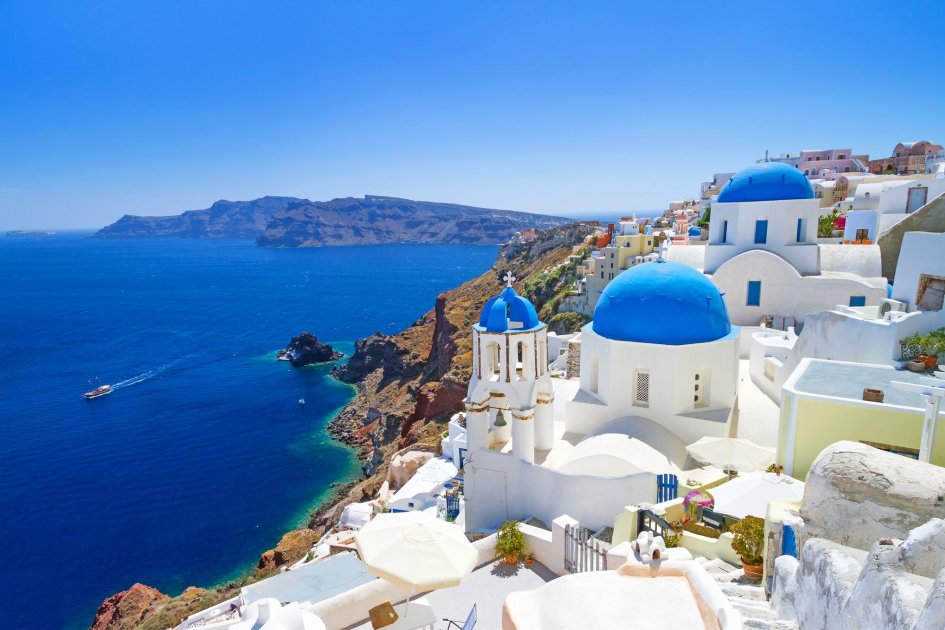 Санторіні
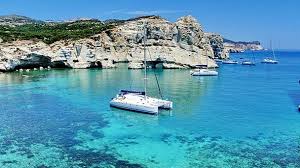 Мілос
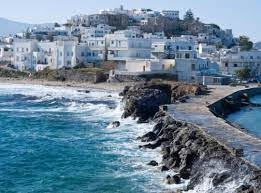 Наксос
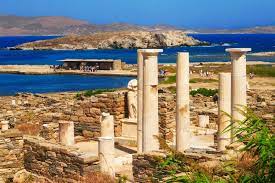 Делос
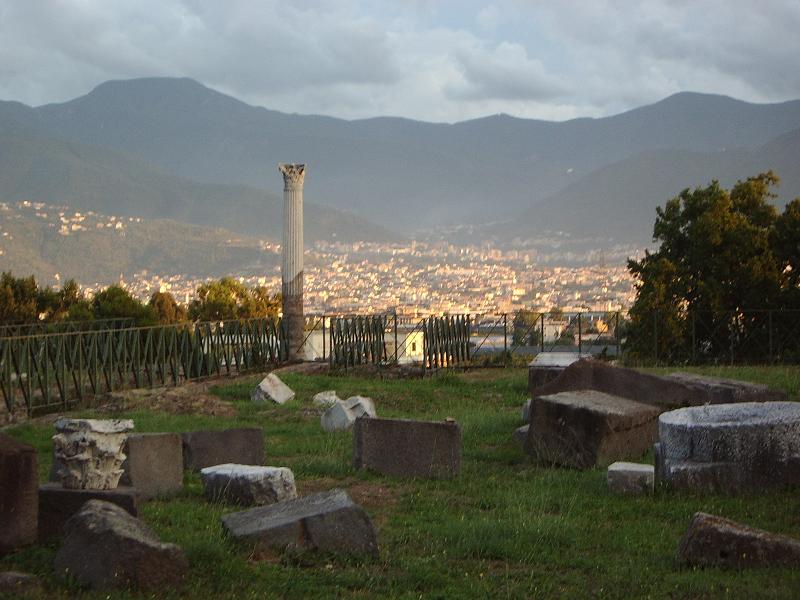 Давньогрецькі міфи вражають силою своєї фантазії і величчю думки. Багато людей вважають їх знання обов'язковим для власної освіченості.
Грецькі міфи лягли в основу загальнолюдської культури
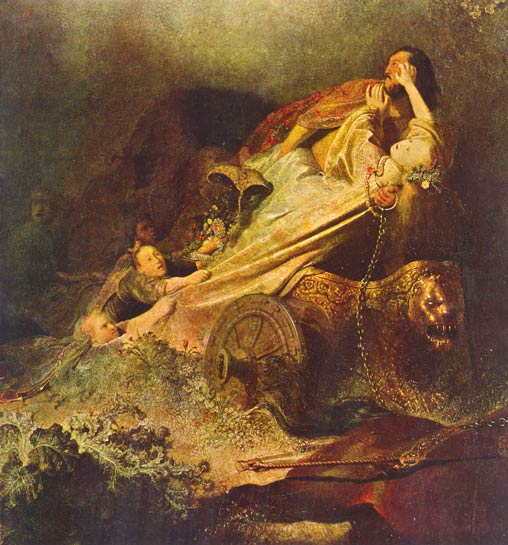 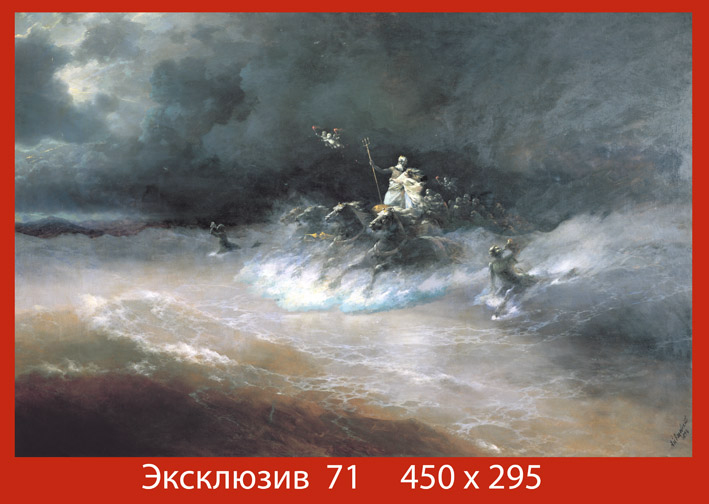 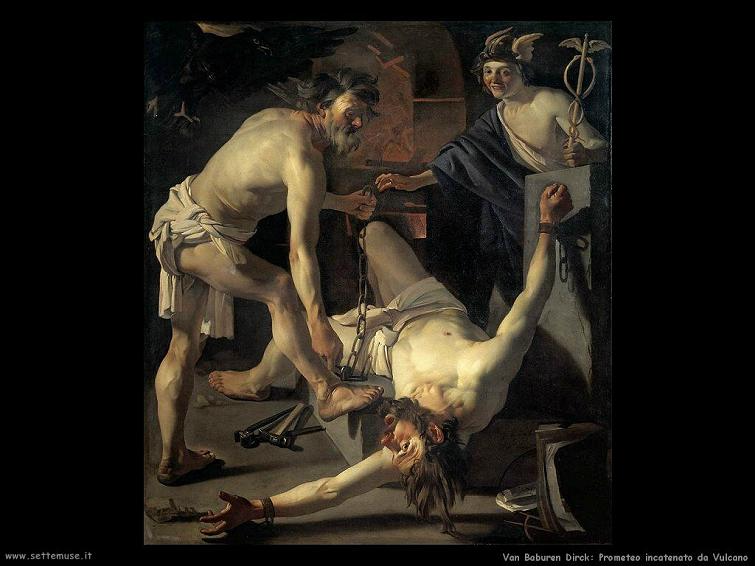 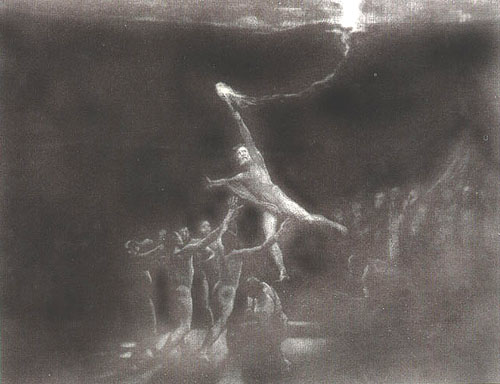 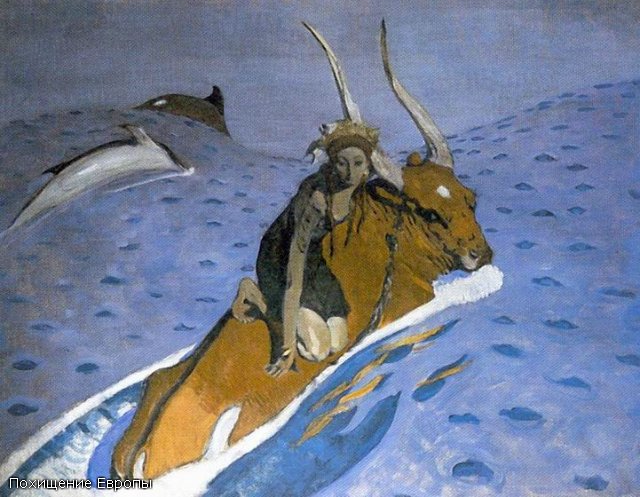 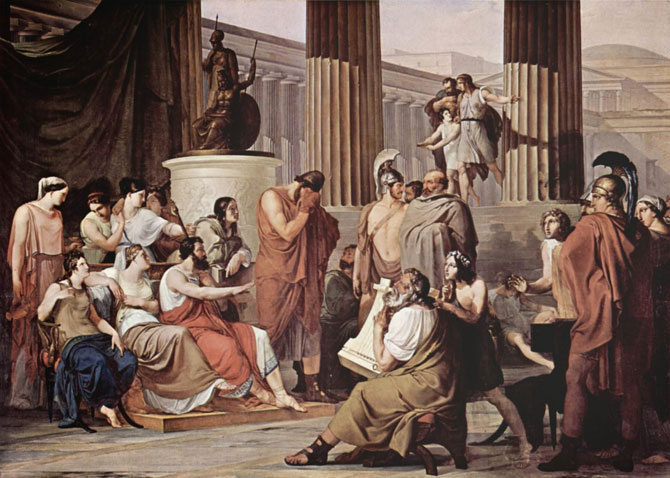 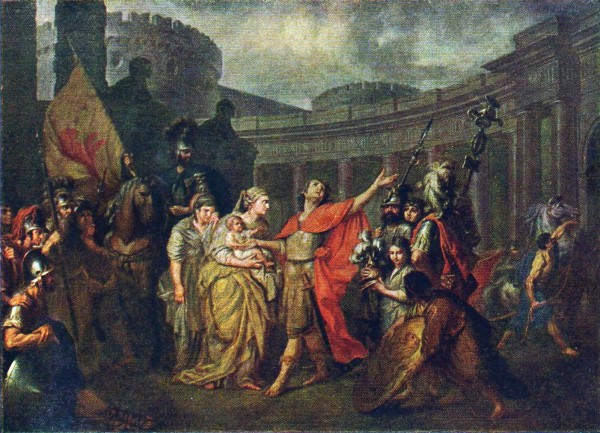 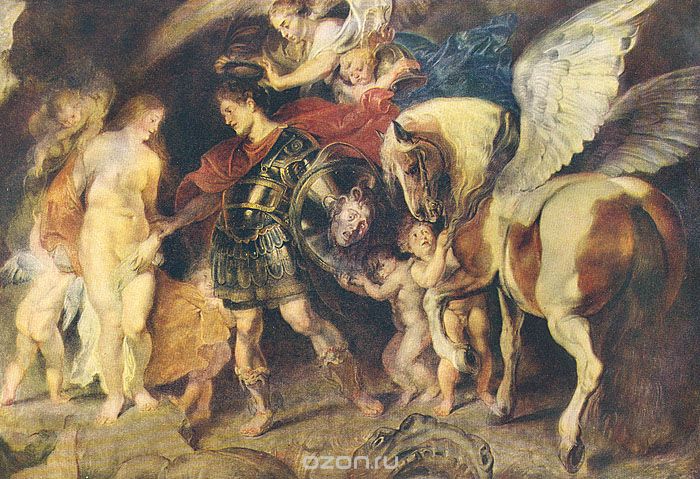 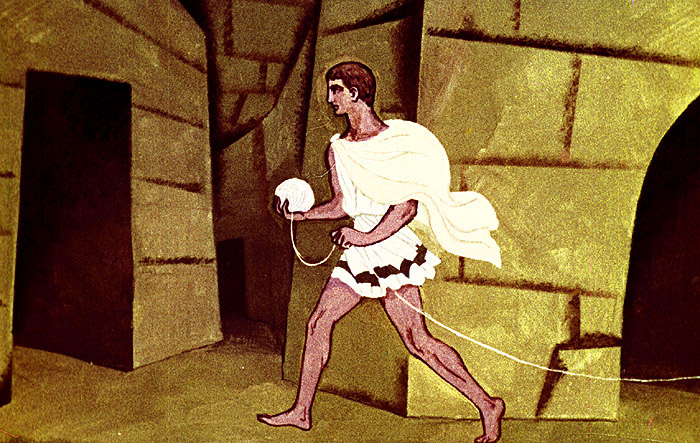 Нитка Аріадни
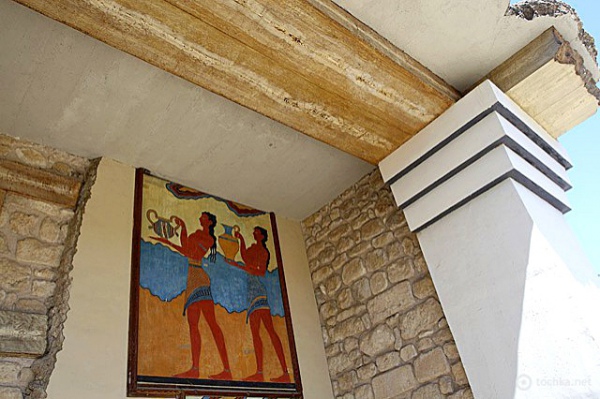 Кноський Палац
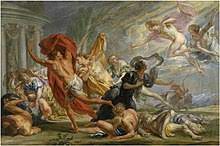 Народження Аполлона
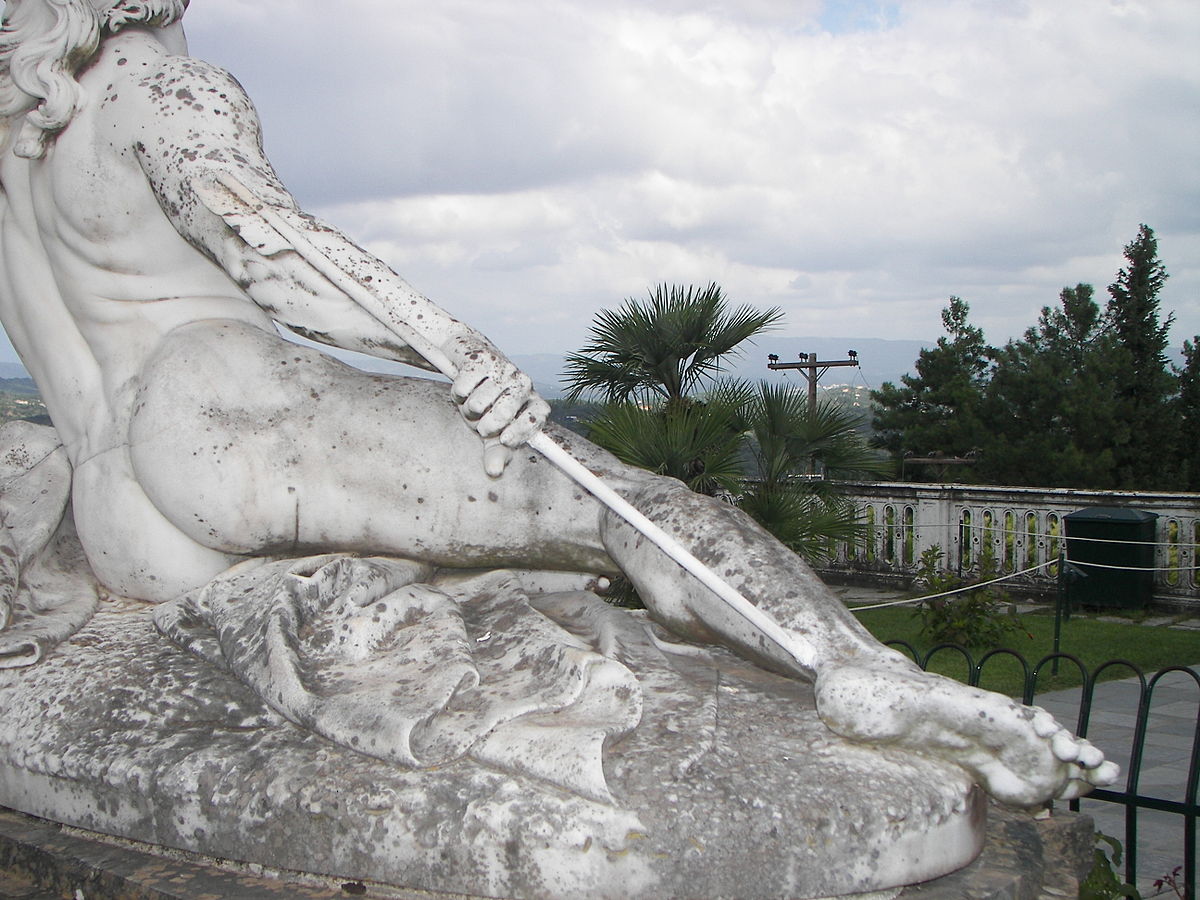 Ахіллесова п'ята
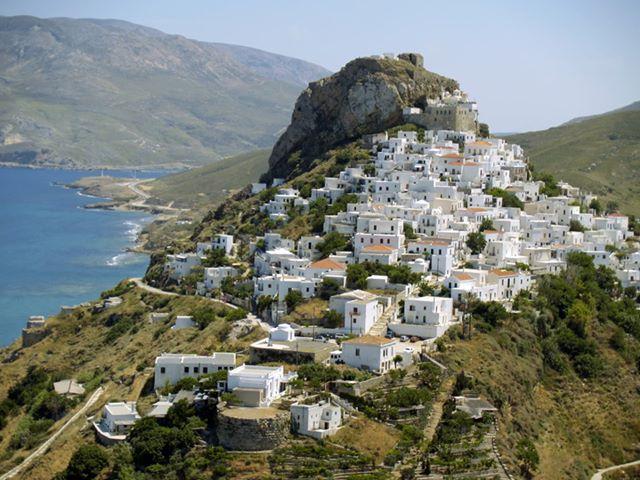 Скірос
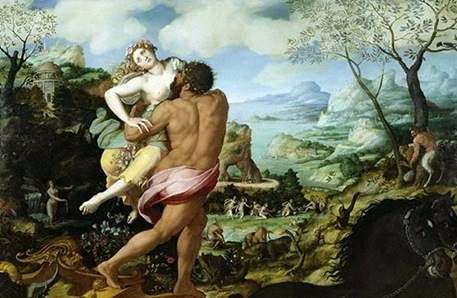 Викрадення Персефони
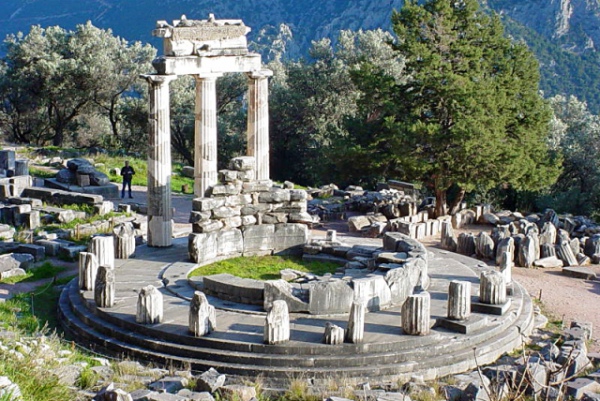 м. Елевсін
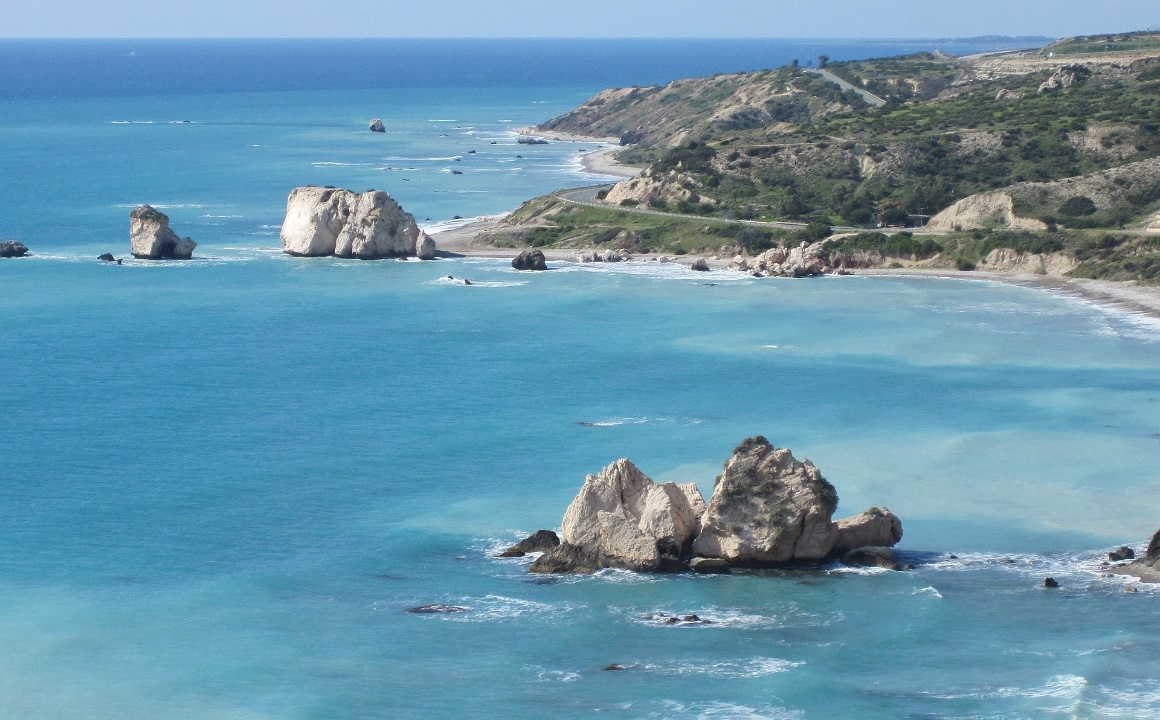 Кіпр
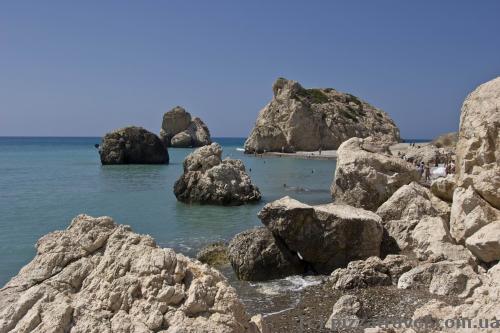 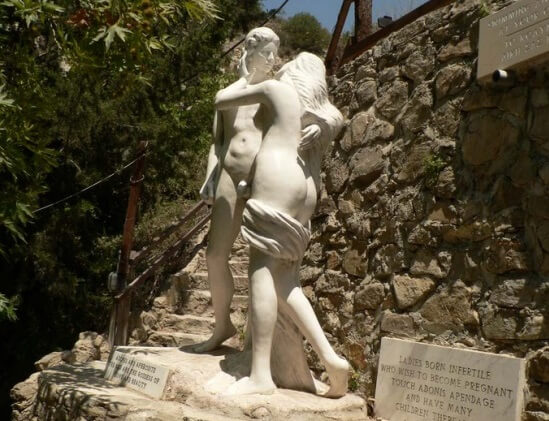 Купальні 
Афродити
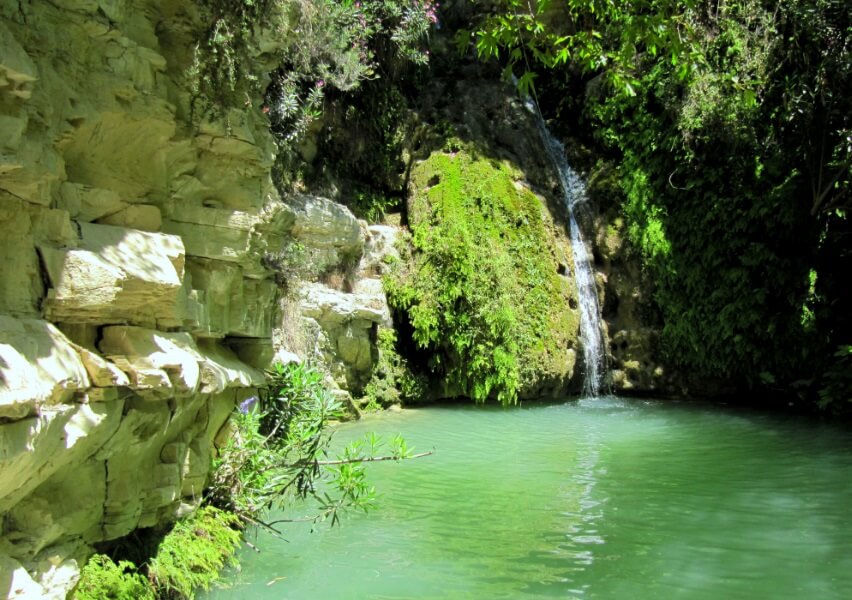 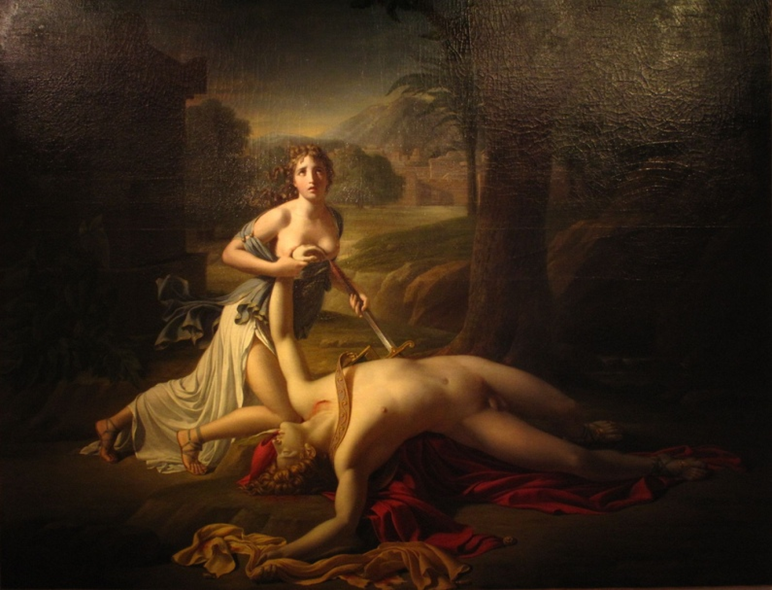 Легенда про Пірама і Фісбу
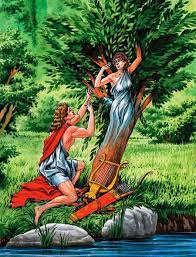 Легенда про Аполлона та Дафну
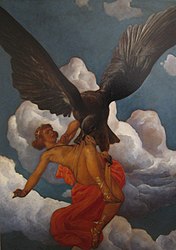 Міф про Ганімеда
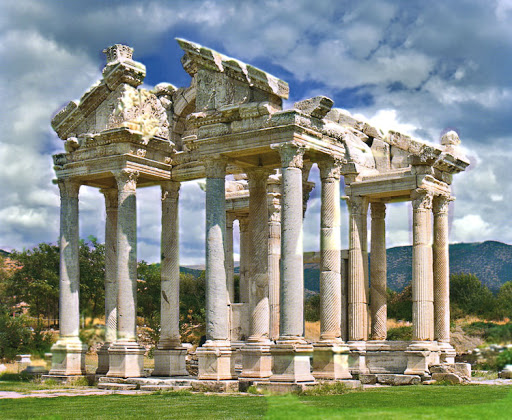 Селище Куклія
«Ехо і Нарцис»
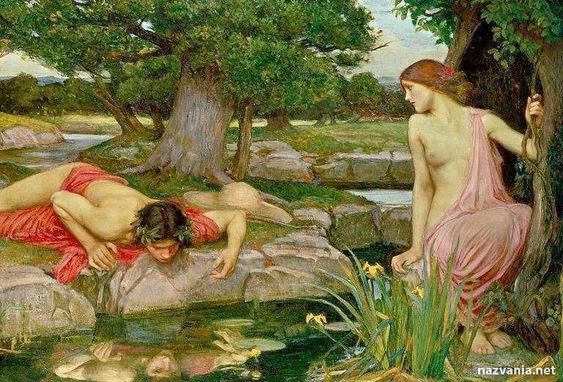 Практичне завдання
Знайти, проаналізувати та виконати презентацію міфів про острови Греції, що не були розглянуті на лекції.
Оліфірова Тетяна Іванівна, вчитель російської мови та літератури ЗОШ № 14 м Сєвєродонецька